Piecewise Polynomials and Splines
BMTRY 790
Linear Methods
We have been focusing on the idea of using linear combinations of input features in X to make some determination about an outcome y


Linear regression
Logistic regression
LDA

In general, it seems unlikely that the relationship between our outcome of interest is always linear in our X’s

So how might we relax this assumption?
Motivation
Why consider alternatives to a “standard” linear model in any kind of regression modeling?

Though we often treat relationships as linear, this is not generally reality
Convenient and easy to interpret
May be a reasonable under constraints
Sometimes necessary
Large p, small N (avoid overfitting)

Sometimes however, it makes sense to move beyond linearity
Motivation
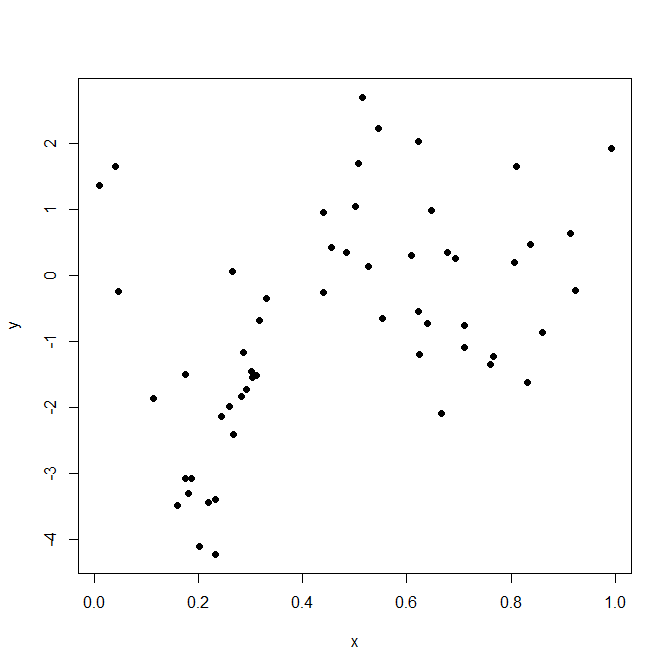 Motivation
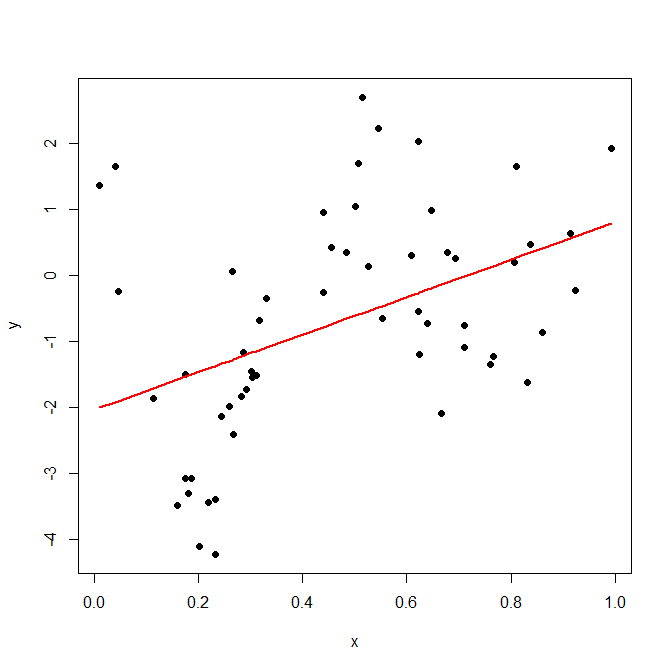 Motivation
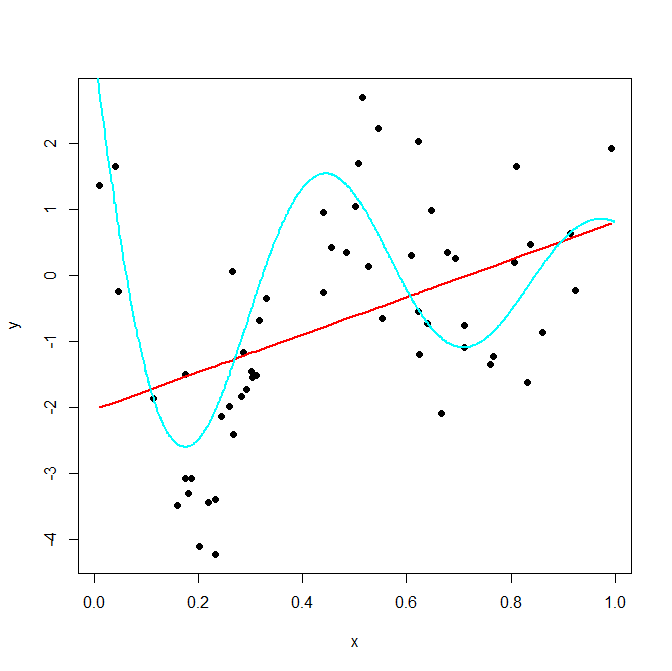 Example: Polynomial Model
Consider first a simple linear regression model y = x +  
General model for fitting a relationship that is linear 

If we observe however that y is not linear in x, we are already familiar with the use of polynomials to “relax” the linearity assumption

Polynomial regression model:
Polynomial Models in One Variable
Basic principal
A second order model (quadratic model)




A kth order polynomial model in one variable
Polynomial Models
Useful in situations where the analyst knows that curvilinear effects are present in the true response function.

Also useful as approximating functions to unknown and possible very complex nonlinear relationship.

BUT, polynomials are not the only possibility
what alternatives might we consider to relax linearity
Basis
In linear algebra, basis B is set of vectors in a space V for which
The vectors in B are linearly independent 
Every other vector in the V is a linear combination of the set B
No element of the set can be represented as a linear combination of the others.

In a function space, a basis is degenerated to a set of basis functions

Each function in the function space can be represented as a linear combination of the basis functions.
Basis Expansion
Polynomials are part of larger class of linear models referred to as linear basis expansions

Basic idea: augment or replace the original features in X with a transformed version of X
E.g. quadratic model with a single x, the basis expansion includes:


We can then fit a linear model on this augmented set of features yielding a familiar form….
Linear Basis Expansion
Some widely used basis expansions:
hm(x) = xm, m = 1, . . . , p  the original linear model

hm(x) = xj2, hm(x) = xjxk or higher order polynomials  augment the inputs with polynomial terms 
Note the number of variables grows exponentially in the degree of the polynomial: O(pd) for a degree-d polynomial 

hm(x) = log(Xj), ...  other nonlinear transformations

hm(x) = I(Lm ≤ xk < Um), breaking the range of xk up into non-overlapping regions  piecewise constant
Linear Basis Expansion
Linear Regression




Question: How do you find          ?
Linear Basis Expansion
Non-linear Model



Question: Now how do you find           ?
Linear Basis Expansion
We can easily fit any model of type



i.e. we can easily do a linear basis expansion in X
However, if the model is thought to be nonlinear, but exact form unknown, we can try to introduce interaction terms
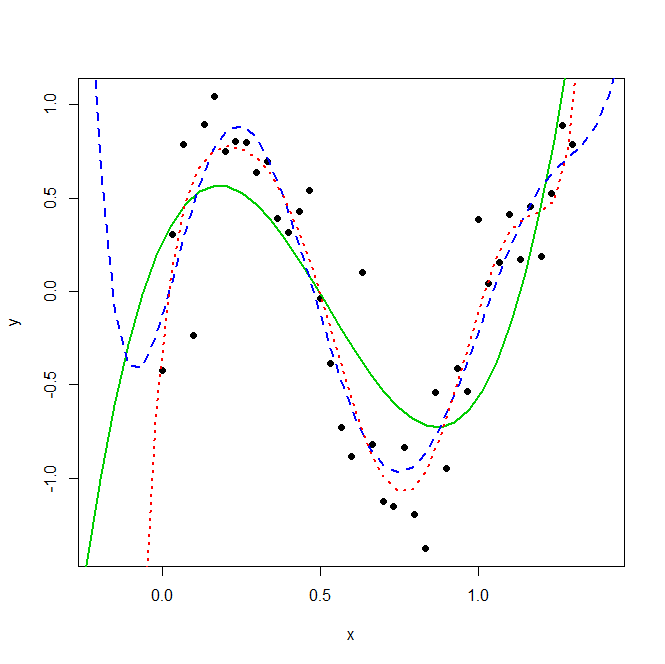 Polynomial bases are a popular choice

The can provide a flexible representations for f (x) 

However, the usual way we apply polynomials are global 
tweaking functional forms to suite a region causes the function to fluctuate wildly in remote regions. 
Green = 4 degree
Blue = 6 degree 
Red = 8 degree
Global vs. Local Bases
It sounds like it might be impossible to select an appropriate model, f(x) when there are so many possible basis expansions

The solution, it turns out, depends on a class of functions called splines

Spline:
Defined as a special function defined piecewise by polynomials
In Computer Science, the term spline frequently refers to a piecewise polynomial (parametric) curve.
More on Polynomial Basis Expansion
Piecewise-polynomials and splines allow for local polynomial representations 

Problem: the number of basis functions can grow too large to fit using limited data.

Solution:
Restriction methods - limit the class of functions 

Example: additive model
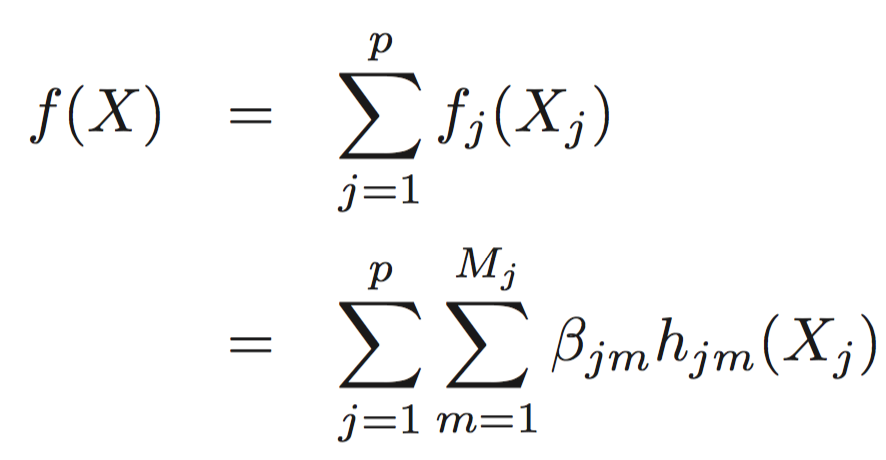 Piecewise Polynomial Functions
Let’s start from the point where X is one-dimensional

Definition:  
Assume the domain [a, b] of X is split into intervals [a, x1), [x2, x3),…, [xm, b].  
Then f (X) is said to be a piecewise polynomial if f (X) is represented by separate polynomials in the different intervals.  
The points x1, x2, …, xm are called knots
Piecewise Constant Model
To understand splines, we start by building a piecewise model

First we partition x into K+1 intervals by choosing K points,            , called knots
For our example, we consider three knots and the inflection points of our true curve (i.e. no noise)
These occur at
Basis Functions
What do the basis functions for this piecewise constant basis expansion model look like?
Constant Piecewise Model Form?
What does the model look like?
Constant Piecewise Model Form?
What does the model look like?
Constant Piecewise Model Form?
What does the model look like?
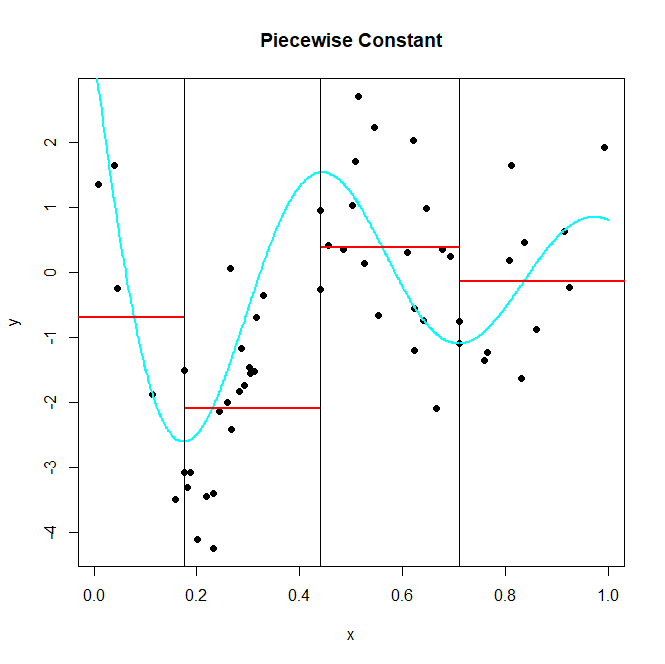 Linear Piecewise Model
The piecewise constant model isn’t particularly interesting (especially in this case)

We can extend this to a piecewise linear case where we actually allow the value of x to impact our predicted values in each of our K regions

In this case we can accomplish this by adding 4 additional functions to our linear basis expansion
Basis Functions
What do the basis functions for this piecewise linear basis expansion model look like?
Linear Piecewise Model Form?
What does the model look like?
Linear Piecewise Model Form?
What does the model look like?
Linear Piecewise Model Form?
What does the estimate look like in each region?
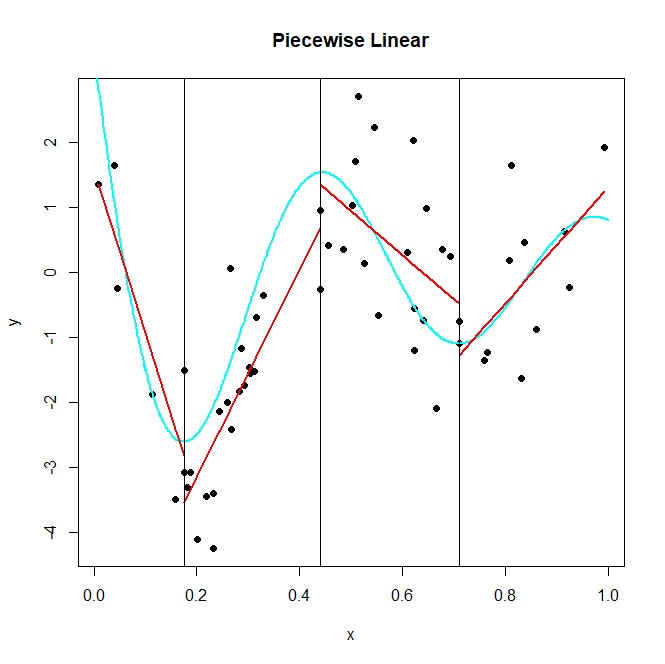 Piecewise Linear Model with Constraints
For a continuous piecewise linear function we need to add constraints
linear functions on each interval with constraints
Piecewise Continuous Linear Model
These constraints can be incorporated directly into the basis functions:



Where (.)+ denotes the positive portion of its argument:
Piecewise Continuous Linear Model
Under this definition we get:




And our model is:
Piecewise Continuous Linear Model
So consider the following conditions and our model…
Piecewise Continuous Linear Model
It can easily be checked that these basis functions lead to a composite function f (x) that:
It is everywhere continuous
It is linear everywhere except the knots
Has a different slope for each region

Also, note that the degrees of freedom add up:
4 regions x 2 degrees of freedom in each region – 3 constraints = 5 basis functions
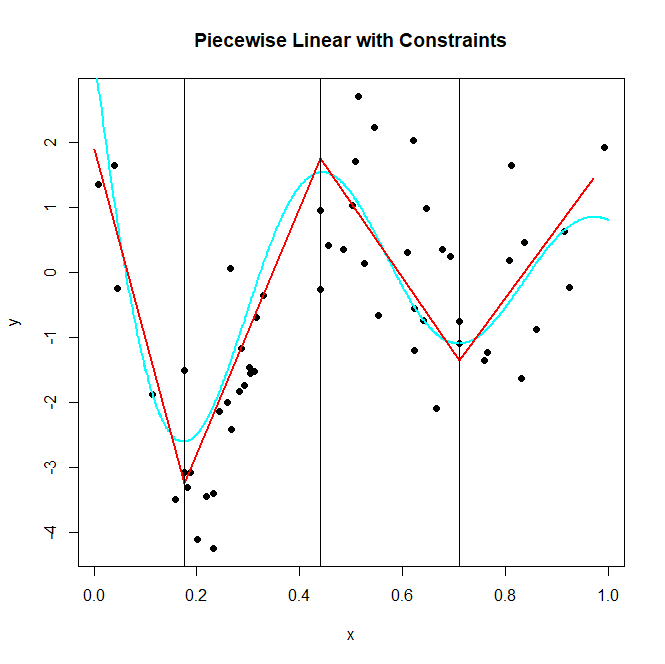 Splines
The preceding is an example of a spline:
A piecewise m – 1 degree polynomial that is continuous up to its first m – 2 derivatives

Requiring continuous derivatives ensures that the resulting function is as smooth as possible

We can obtain more flexible curves by increasing the degree of the spline and/or by adding knots

However, there is a tradeoff
Few knots/low degree: resulting class of functions may be too restrictive (bias)
Many knots/high degree: run the risk of overfitting (variance)
Splines
A piecewise polynomial is called an order-M spline if it has continuous derivatives up to order M-1
Constant piecewise function is an order-1 spline
Continuous piecewise linear function is an order-2 spline

Generally, we prefer a smoother function…

The set of basis functions we described for the continuous piecewise model is an example of the truncated power basis
Splines
The truncated power basis set can more generally be represented by a basis function (K = # knots)




4th order spline is called a cubic spline

Note, in cubic splines, knot-discontinuity is not visible
Cubic Spline
The basis functions in a cubic spline with 2 knots (based on the truncated power basis) are:
Regression Splines
All fixed order splines are referred to as regression splines
Have to select the order
Also select number and location of knots
Most common choices are M = 1, 2, and 4

To select the model, one could parameterize a family of splines based on the number of basis functions or degrees of freedom

Then allow data to inform location of knots
Cubic Splines
Cubic splines are the lowest order spline that appears smooth.

Generally isn’t much need to consider more complicated splines

Given a < x1 < x2 < … < xn < b, a function h is a cubic spline if
On each interval (a , x1), (x1, x2), …, (xn,b), h is a cubic polynomial
The polynomial pieces fit together at points xi (knots) s.t. h itself and its first and second derivatives are continuous at each xi, and hence on the whole [a,b]
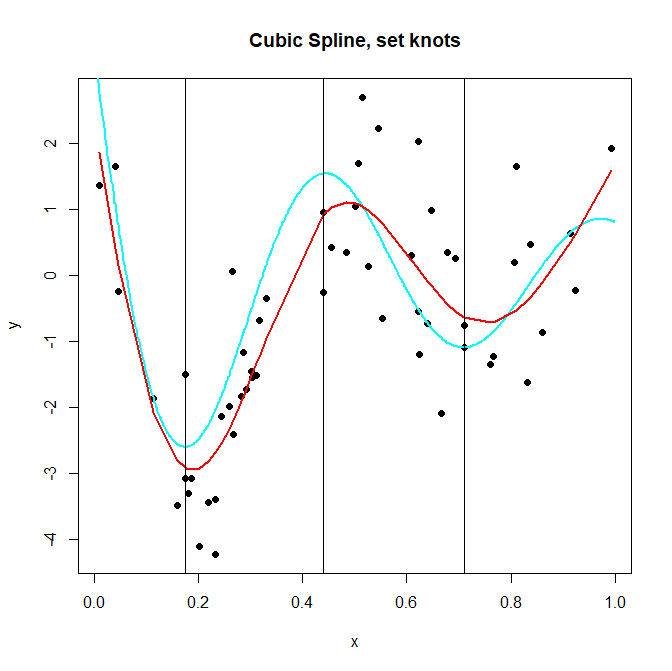 x1 = 0.175
x2 = 0.44
x2 = 0.71
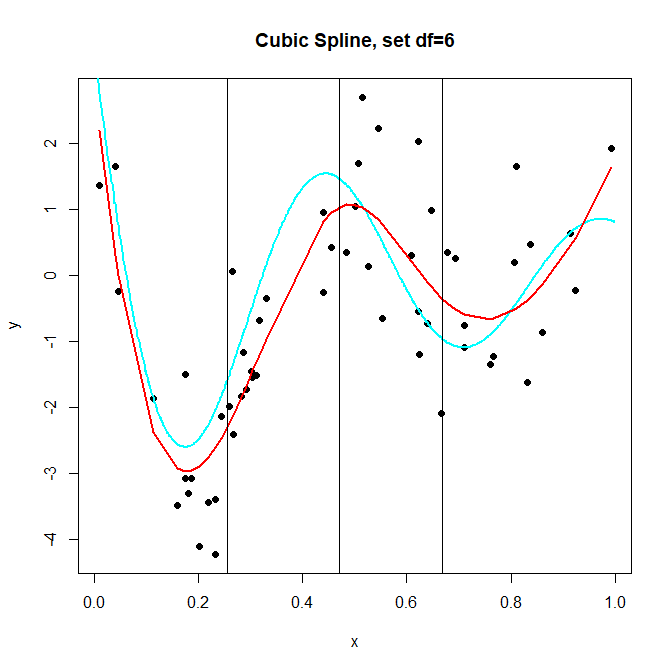 x1 = 0.255
x1 = 0.471
x1 = 0.669
Natural Cubic Splines
Polynomial fits tend to be erratic at the boundaries of x 

This is even worse for cubic splines

Natural cubic splines ameliorate this problem by adding additional constraints
A cubic spline f  is called a natural cubic spline if its 2nd and 3rd derivatives are 0 at a and b
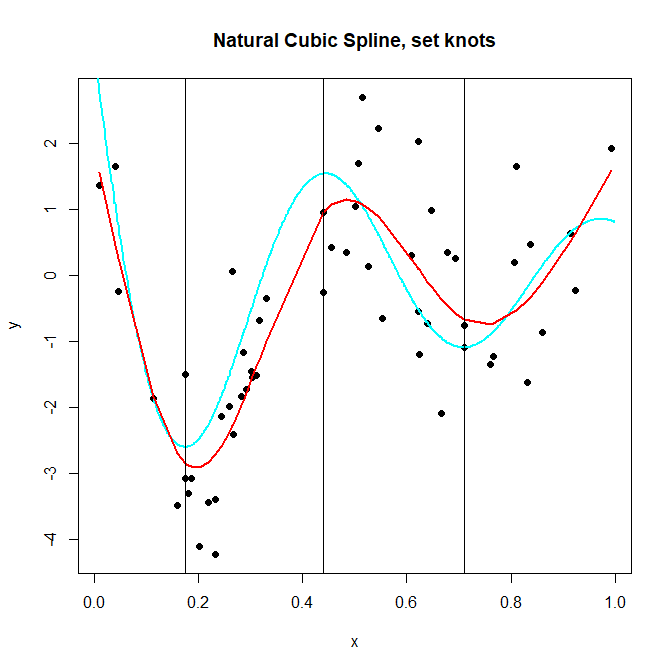 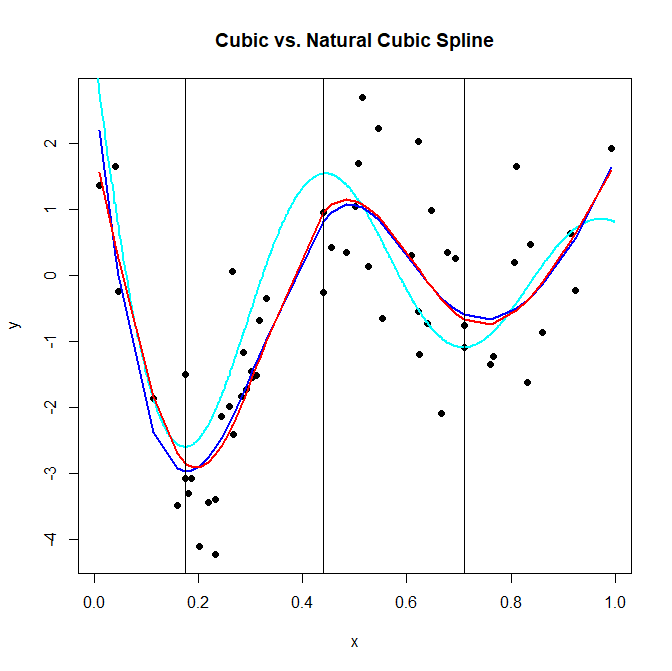 Next Time
Example of an application
Smoothing splines
Feature selection